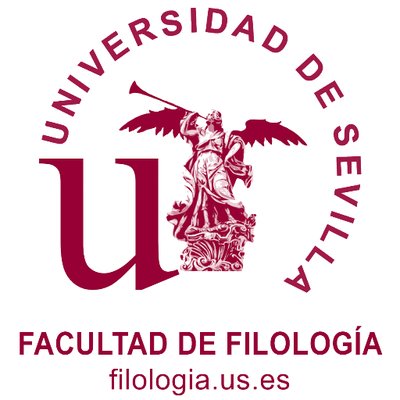 Sesión informativaEstudiantes Erasmus EntrantesCurso 2024-2025
Facultad de Filología Universidad de Sevilla
¡Bienvenidos!
Welcome!
Bienvenue
Benvenuti!
Willkommen!
Contacto
Prof. Vicente Chacón Carmona
Coordinador Académico
filologiaentrantes@us.es

Prof.ª Blanca Garrido Martín
Vicedecana de Movilidad Internacional y Nacional y Política Lingüística
filrelint@us.es

Dña. M.ª Jesús Vergara 
Secretaría 
filologiainternacional@us.es
Información en la web:

https://filologia.us.es/movilidad-nacional-e-internacional/estudiantes-entrantes-incoming-students/#gsc.tab=0
M.ª Jesús VergaraSecretaría
filologiainternacional@us.es
Certificado de estancia/ Certificate of stay (arrival/departure)
Acuerdo de Estudios /Learning agreement
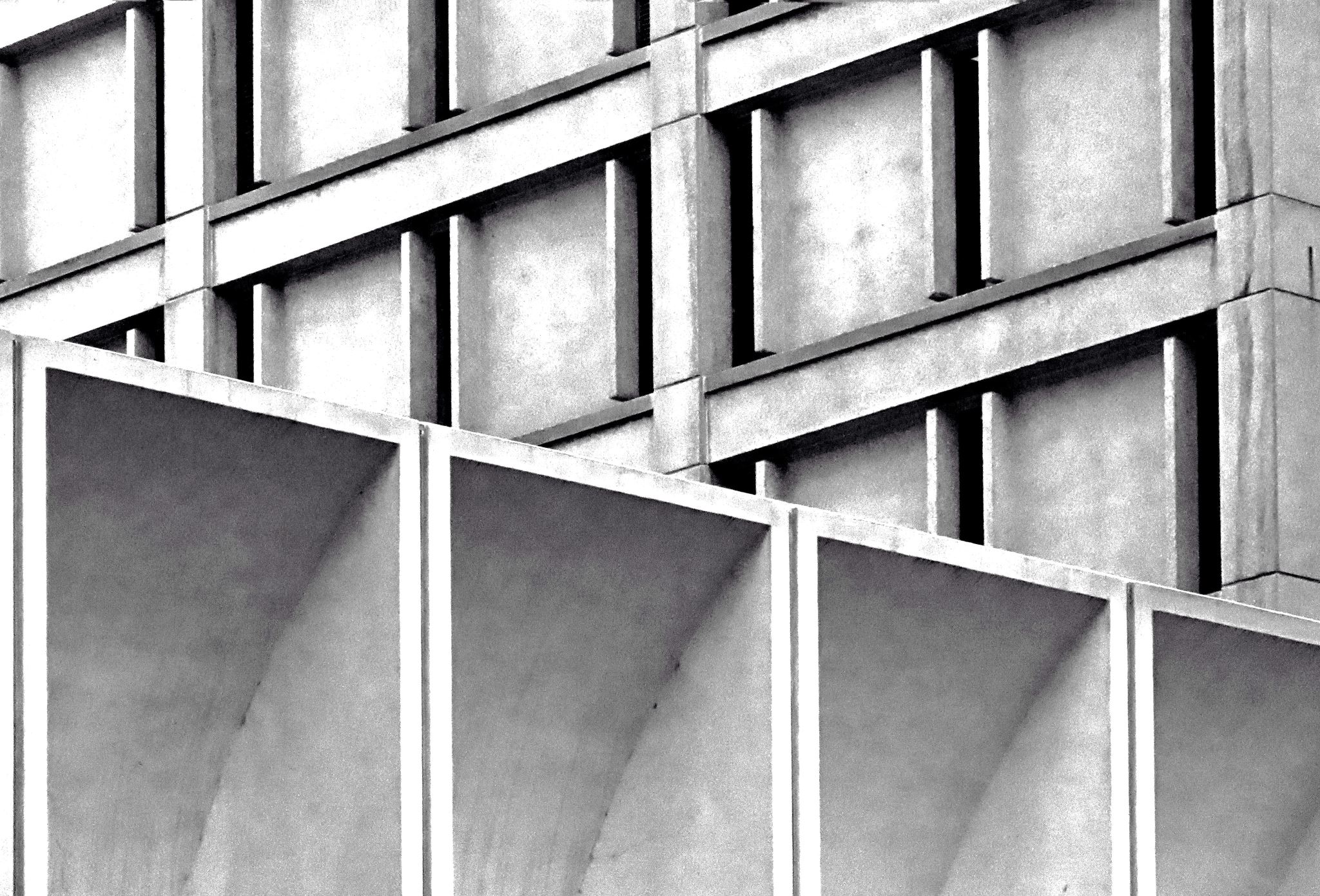 Acuerdo de Estudios /Learning agreement: asignaturas de otras facultades
Estancias de un solo cuatrimestre: máximo 3 asignaturas fuera de la Facultad de Filología.

Estancias de un curso completo: máximo 4 asignaturas fuera de la Facultad.
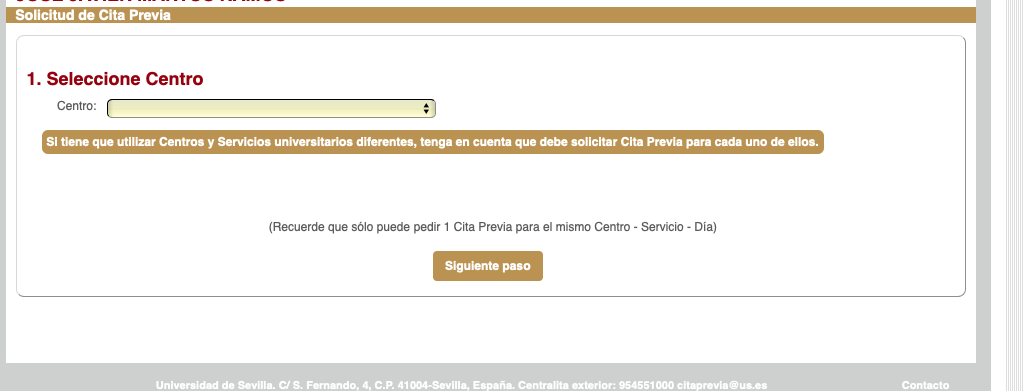 Información sobre el subgrupo
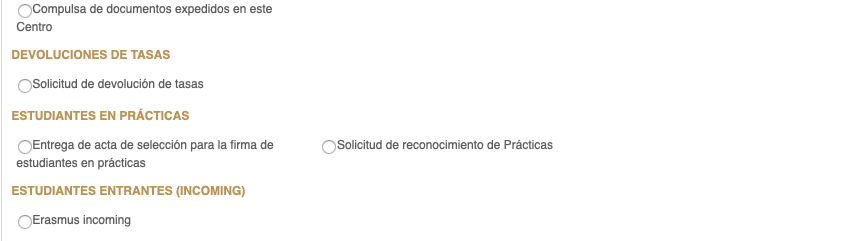 TÁNDEM /CENTRO APLA
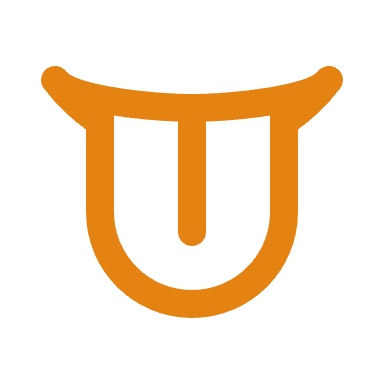 Servicio de asesoramiento lingüístico (español y otros idiomas)
Intercambio lingüístico (alemán, chino, francés, inglés, japonés, italiano, neerlandés, portugués, rumano): convocatoria abierta 18-25 de septiembre: http://filologia.us.es/estudiantes/centro-apla/tandem/
Contacto: apla-filologia@us.es
Vicente Chacón-CarmonaCoordinador académico
filologiaentrantes@us.es
Asignaturas
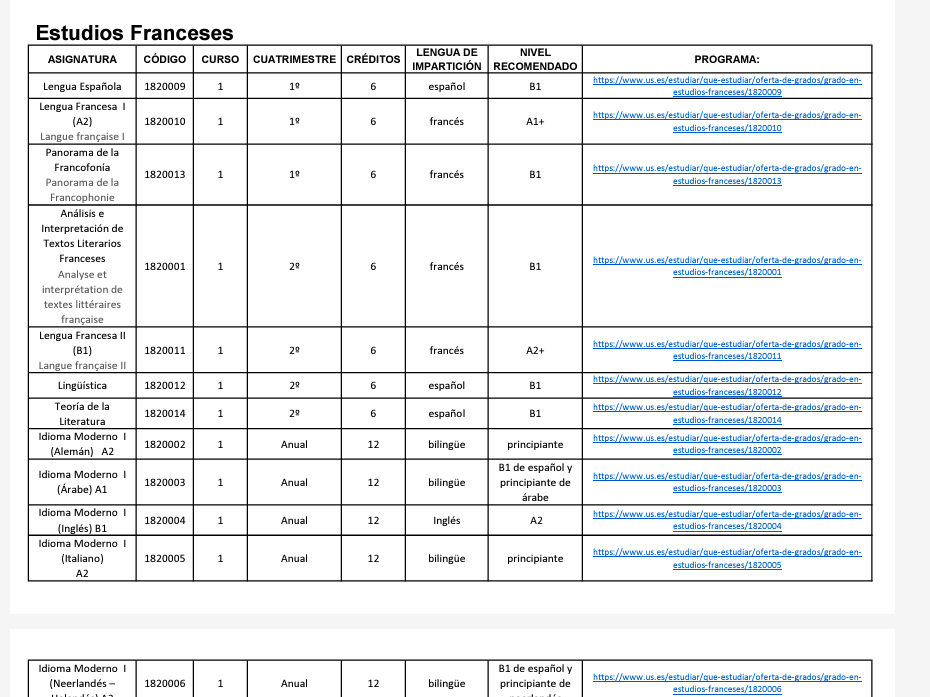 Asignaturas
Elección de materias
Nivel lingüístico (MCER) y de conocimiento
Instituto de Idiomas
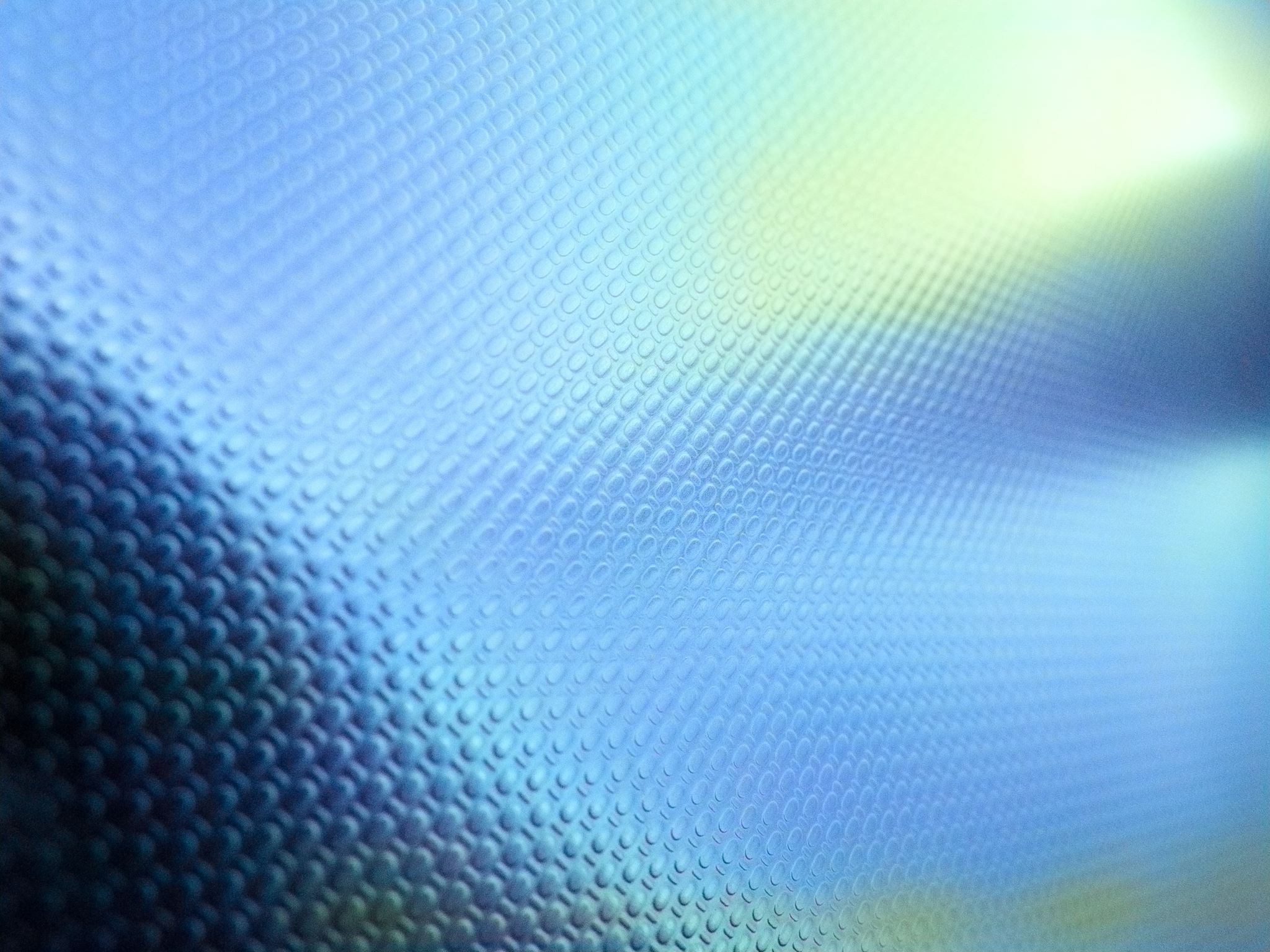 Programas y proyectos docentes de las asignaturas
Horarios de clase y aulas
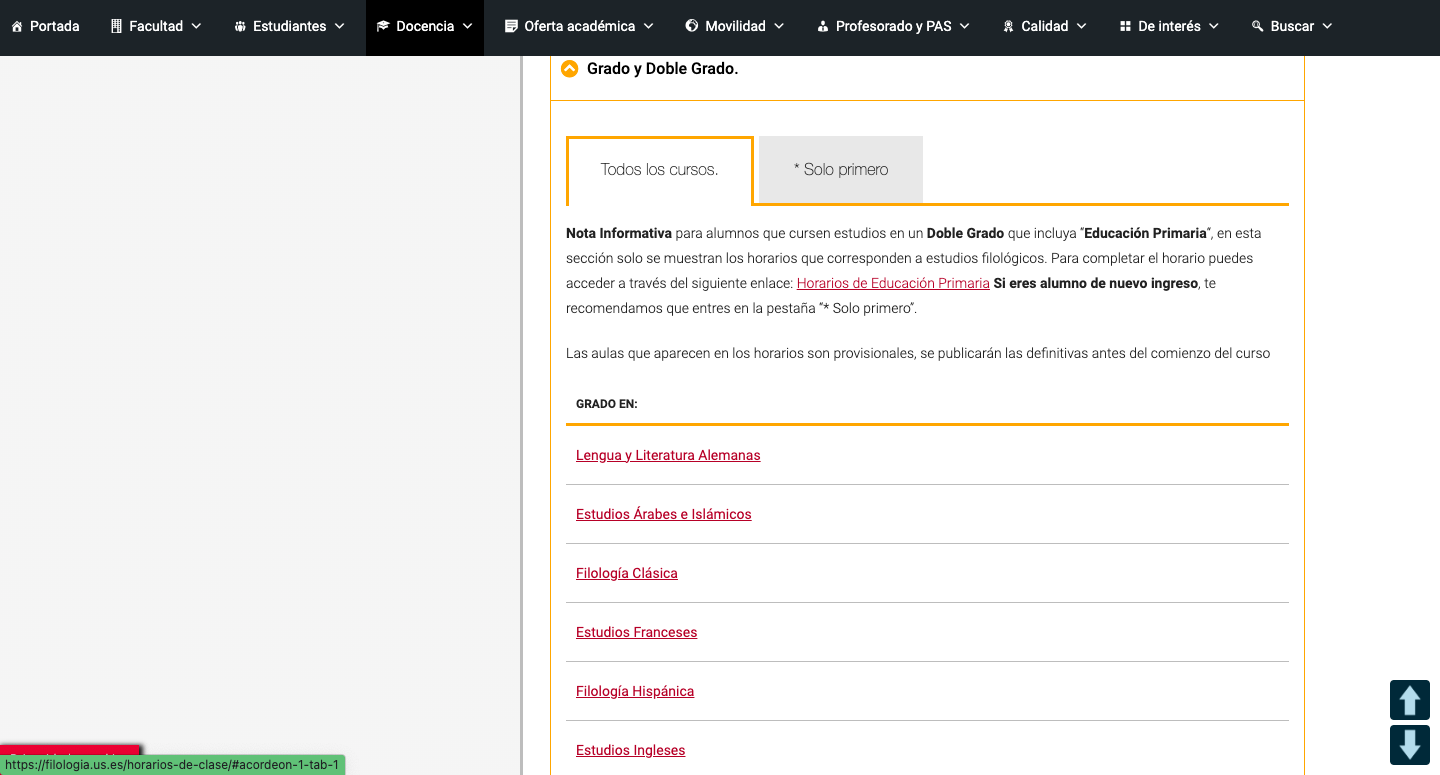 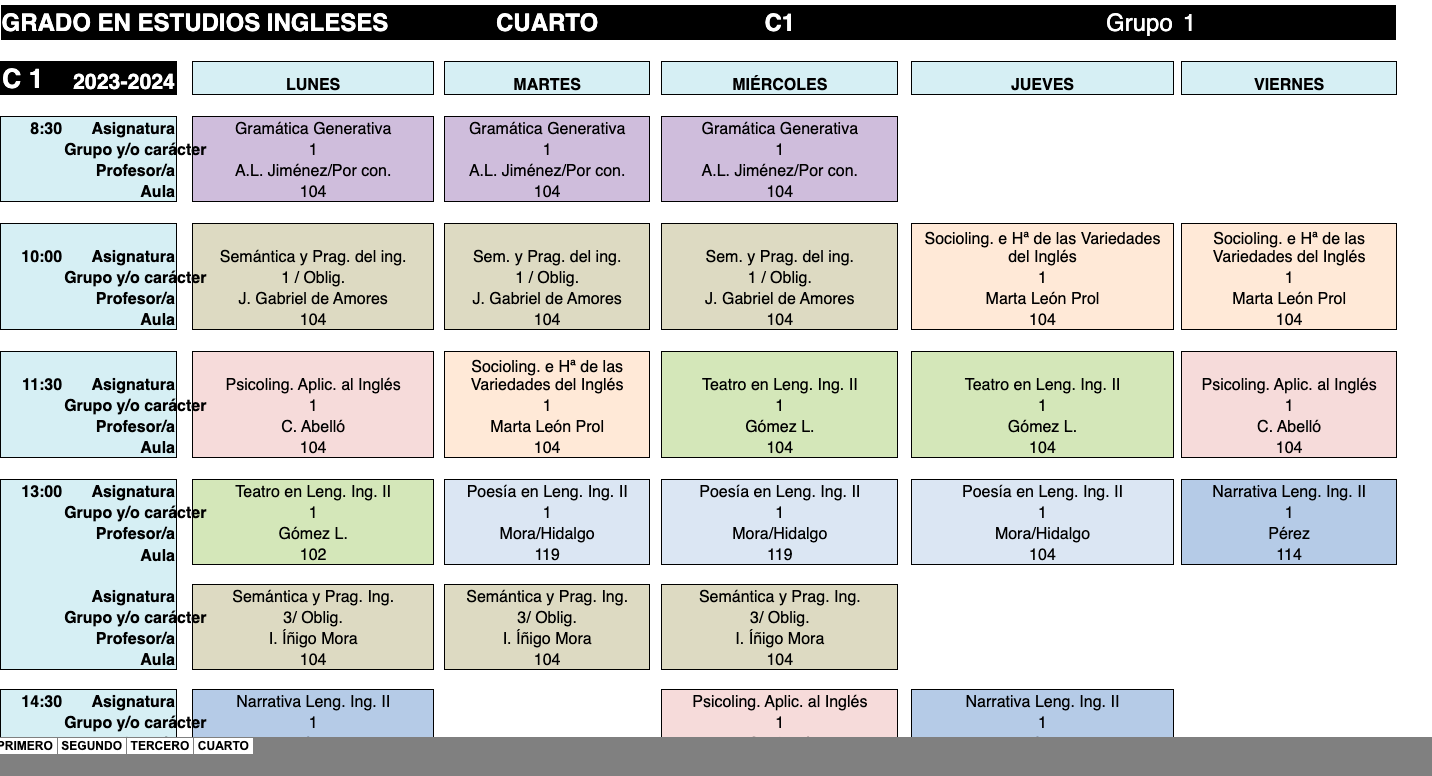 Calendario oficial de exámenes
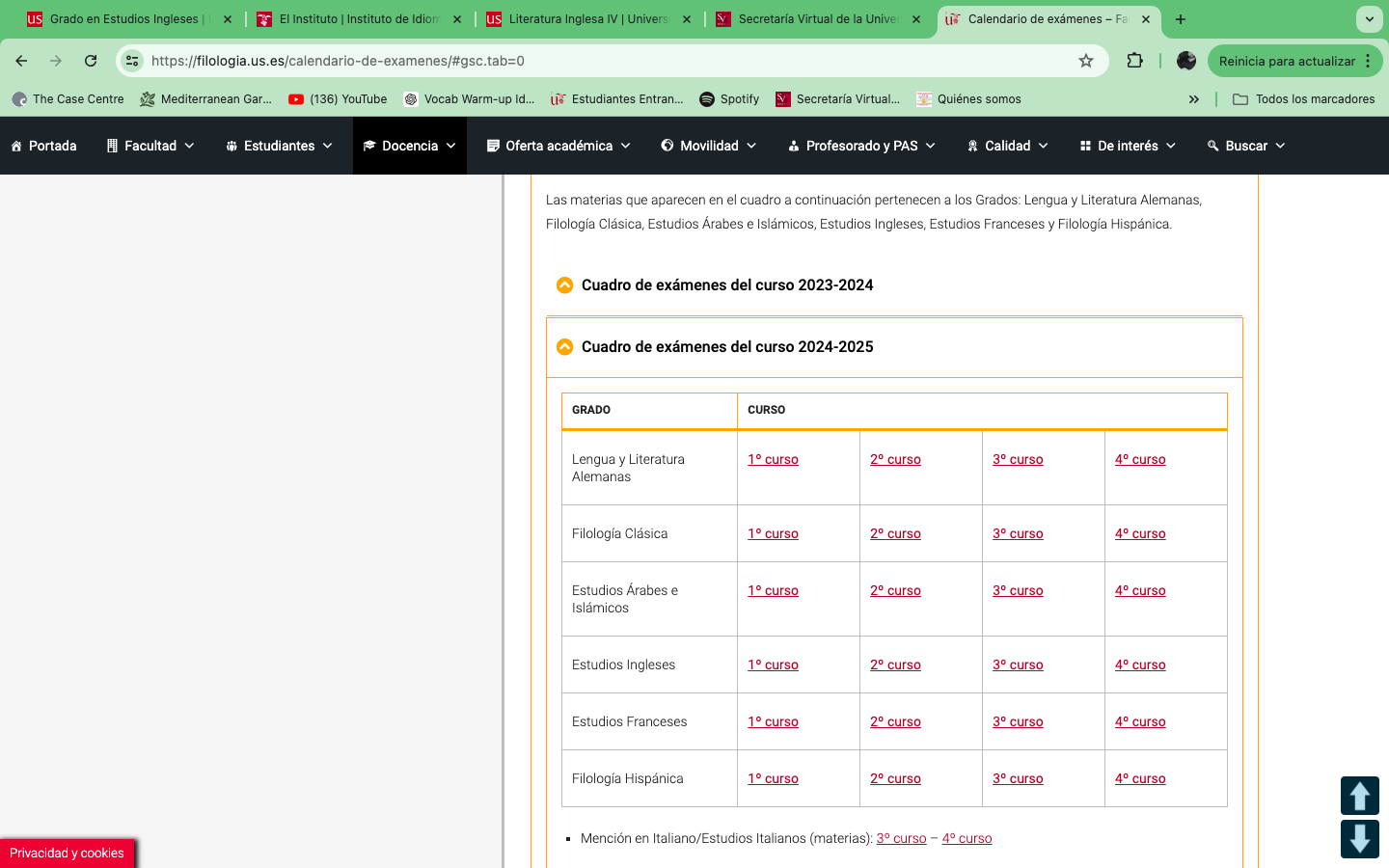 Convocatorias de exámenes
Asignaturas primer cuatrimestre: enero (primera convocatoria) y julio (segunda convocatoria)
Asignaturas segundo cuatrimestre: junio (primera convocatoria) y julio (segunda convocatoria)
Asignaturas anuales: junio y julio
Comunicación continua y fluida